דרישות סף לרשומות PFC
1 צורת שם
1 הצדקה לצורת שם
040 $b mul $e rda  + 008/10 z
זהות – שדות נוספים
שנות חיים (046)
	
שדות 37x
ניתן לרשום גם תאריך חלקי
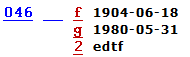 מציין את שיטת קידוד התאריך:yyyy-mm-dd
מקומות גיאוגרפיים הקשורים לבעל הזהות
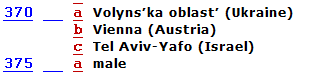 מגדר
$9
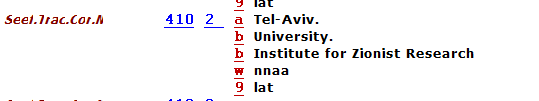 $9 תמיד תת-השדה האחרון. 
$c, $d, $q, $w – כולם רשומים לפניו.
$c
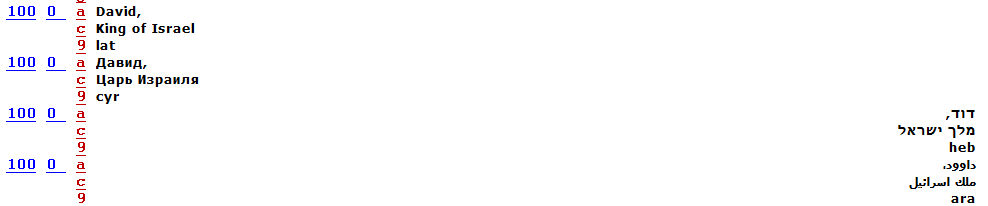 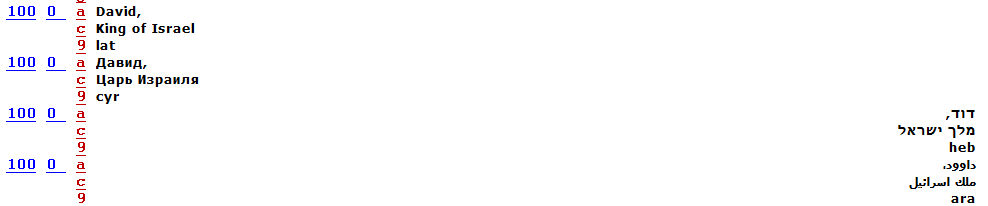 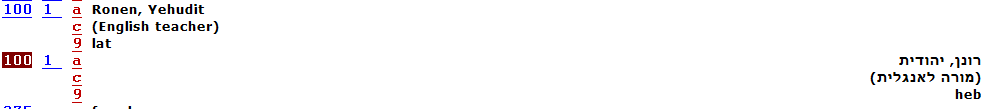 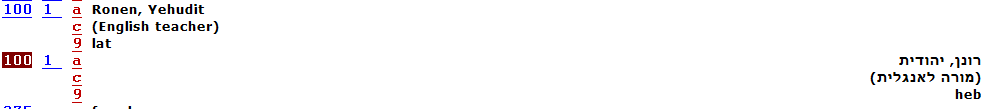 046
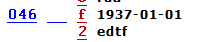 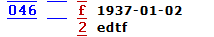 046
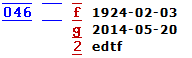 תאריכי לידה ופטירה ידועים
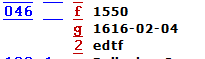 תאריך פטירה ושנת לידה ידועים
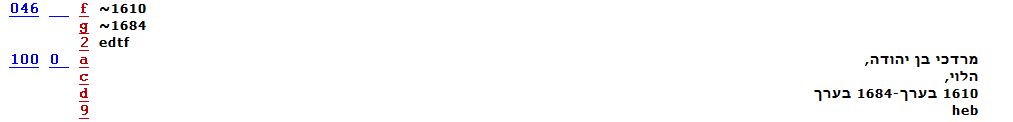 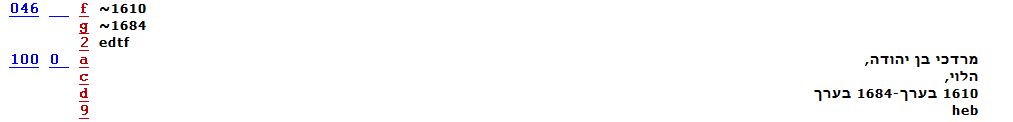 שנות לידה ופטירה משוערות
שנת לידה ידועה; לא ידוע/אין תאריך פטירה
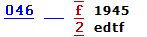 תקן edtf (Extended Time Date Format)
מקורות:
אתר רשמי של ספריית הקונגרס
http://www.loc.gov/standards/datetime/
בלוג עם הרבה דוגמאות
https://resourcedescriptionandaccess.blogspot.co.il/2015/09/edtf-date-046-rda-cataloging-examples.html
046
סכמה edtf: 
http://www.loc.gov/standards/datetime/pre-submission.html
תיקוף edtf:
http://digital2.library.unt.edu/edtf/
סימנים מיוחדים ב-edtf:
http://web.library.yale.edu/cataloging/music/MARC046
37X
יש להעדיף מונחים בלועזית, ממלון מבוקר
375
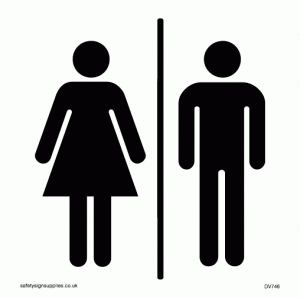 female
male
אם מצאתם צורך במגדר אחר, נא לפנות לספרייה הלאומית.
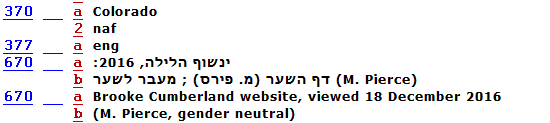 378/100 $q
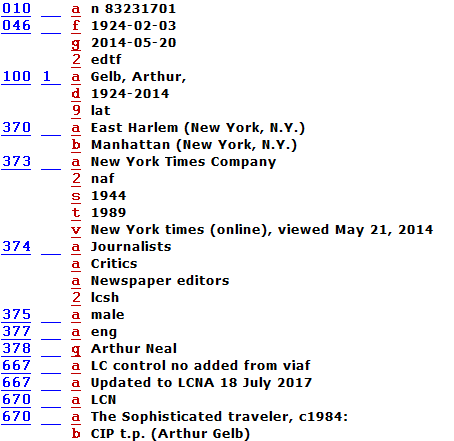 670
למקורות בעלי עימוד:
$a מקור המידע במאקרו:
$b מקור המידע במיקרו (מידע)
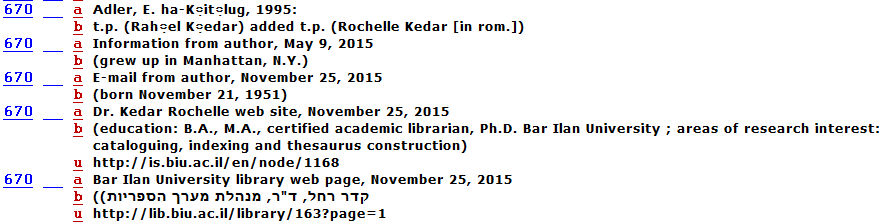 יש לבנות 670 נפרד לכל מקור מידע.
670
למקורות שאינם בעלי עימוד:
מידע מהאינטרנט:
$a מקור המידע במאקרו
$b מקור המידע במיקרו (מידע)
$u URL/URI
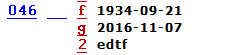 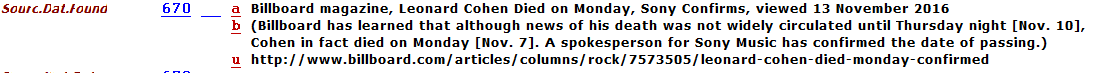 670
למקורות שאינם בעלי עימוד:
מידע ממקורות אחרות:
$a מקור המידע במאקרו
$b מקור המידע במיקרו (מידע)
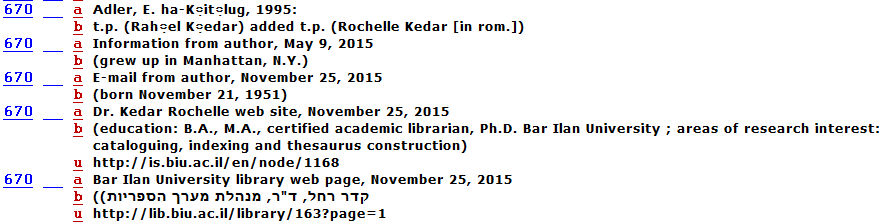 675 – הצד האפל של 670
שמות סתמיים
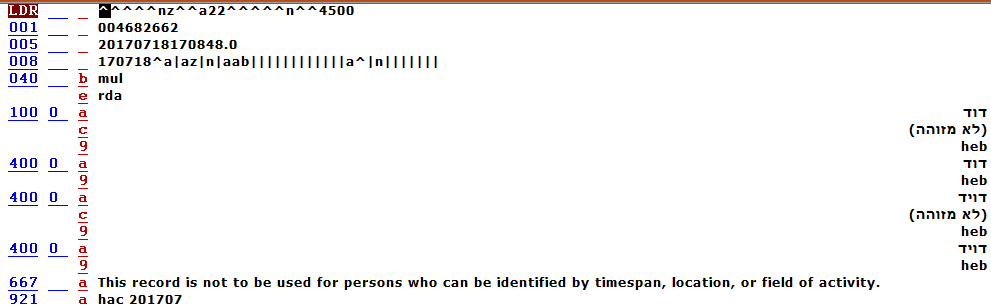 410/510
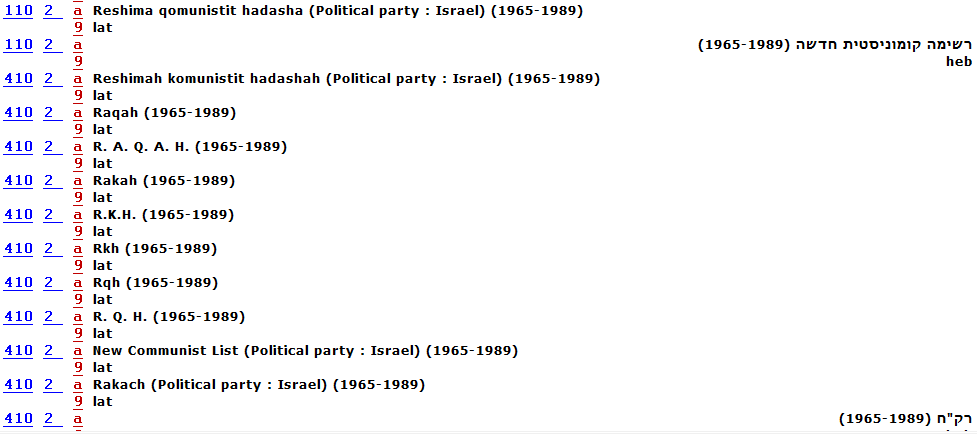 410/510
925: שדה לשימוש מקומי
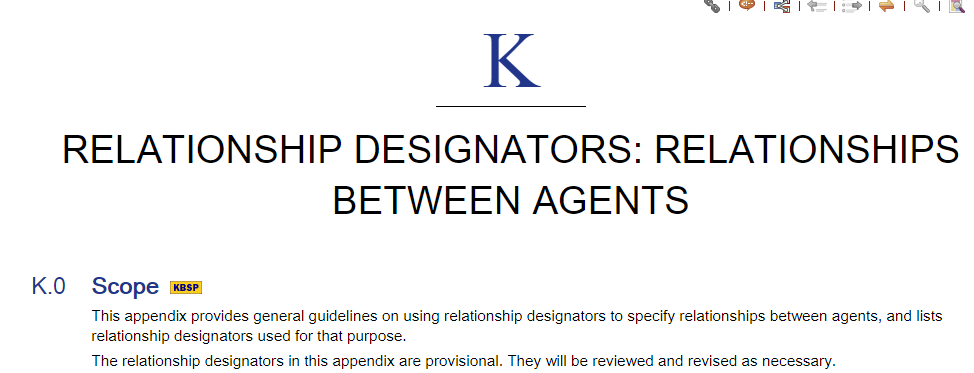